Academic Senate Lists & Graduation Preparation
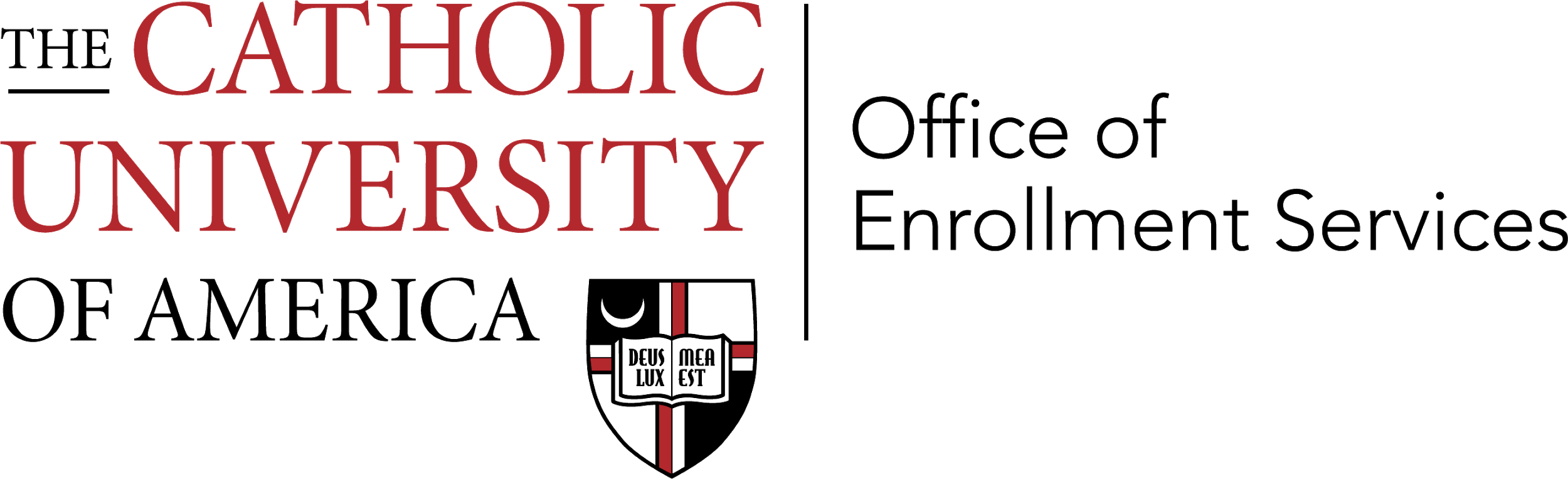 Agenda
Definitions
Preparation
Formatting
Name of Record
Changes to Approved List
Retroactive Degree Conferrals
Latin Honors
Certificates
Diploma Review
Definitions
Academic Senate
The University’s academic governing body
Ensures compliance with the University’s academic policies
Members: President, Provost, School Deans, University Administrative Officials, Graduate & Undergraduate Student Representatives, Elected Faculty Delegates
Graduation List
The official record of degrees awarded in a conferral term submitted by each school to the Academic Senate for approval.
3 degree conferrals / academic year: summer, fall, spring
Students whose primary plan is a certificate are not included on the list.
Preparation
Preparation
Responsibility of staff and faculty administrators in School Dean’s Offices
Who should be included?
Students who have completed all degree requirements by the end of the current semester (Query: 9_SR_ACADEMIC_SENATE_PREP)
Note: Do not leave a student off the graduation list solely because they failed to complete a diploma application
Double-check Student Program/Plan page in Cardinal Students to ensure student’s degree information is correct.
Academic plans & sub-plans will be recorded on the student degree page as having been completed
Verify all plans (majors, second majors, minors, certificates) and sub-plans are complete. If not, correct plans/sub-plans in Cardinal Students before submitting Academic Senate list. Use effective date no later than last day of the semester (May 9, 2020)
Formatting
On school letterhead
With the signature of the dean of the school and a signature line for the chair of the senate
Grouped by degree (in alphabetical order), graduates’ names listed in alphabetical order (last name, first name), and including student ID number. Names should not be sorted by academic department
Doctor of Philosophy
9876543		Jones, William
2345678		Smith, Jane
Master of Arts
2123456		Doe, John
3134567		Smith, Joan
Master of Fine Arts
2145758		Brown, John
1213267		Clark, Ian
Name of Record
Students’ names as they appear on the graduation list must match the name of record in Cardinal Students
Name of record includes family name, first name, and middle initial or full middle name
Nicknames may not be used
If students need to request a change to their name of record prior to degree conferral, they must use this form: http://enrollmentservices.cua.edu/res/docs/Change-of-Name-Request.pdf
Changes to Approved List
To make changes after the list has been approved by the Academic Senate but before degrees are conferred:
Submit a corrected list to the Office of Enrollment Services with original signatures from both the school dean and the chair of the Senate including explanatory cover memo
Utilize this option if:
Student(s) left off original list
Student(s) on list not graduating in the approved term
Any of the following information is incorrect:
Student Name
ID number
Degree received
Retroactive Degree Conferrals
To award a degree after the conferral has taken place:
School dean must receive approval of the Academic Senate at the next regularly scheduled meeting
School submits a memo to Enrollment Services with the following information:
Student’s name
ID number
Type of degree to be retroactively conferred
Retroactive conferral date
Enrollment Services will verify retroactive conferral approval listed in Senate minutes
Latin Honors
Schools submit a separate list to Enrollment Services for each degree conferral on school letterhead
Names grouped by Latin honor, degree received, listed in alphabetical order, including student ID number; deadline for spring 2020 conferral: Wednesday, May 13, 2020 by 12:00 p.m.
Summa Cum LaudeBachelor of Arts9876543		Jones, WilliamBachelor of Science2123456		Doe, John
Magna Cum LaudeBachelor of Arts2345678		Smith, JaneBachelor of Science3134567		Smith, Joan
Certificates
Certificate completions are sent to Enrollment Services in advance of the relevant degree conferral.
Schools submit individual memos for each student to Enrollment Services with student ID number and the name of the certificate.
Enrollment Services posts certificate completions three times per year (summer, spring, and fall) corresponding to degree conferrals.
Diploma Review
School representatives should do the following when reviewing diplomas in Enrollment Services:
Verify that all expected diplomas are printed
Verify that students who are not graduating do not have a diploma
For students subjected to a diploma hold (outstanding balance, overdue library materials, financial aid exit interview), Enrollment Services will pull the diploma as close to graduation as possible and insert an a letter in the envelope detailing the hold and how it can be resolved.
Enrollment Services continually checks holds and replaces letters with diplomas until diplomas are delivered. Our office will be open until 1:00 p.m. on the day of Commencement. We will continue to deliver held diplomas until the diploma ceremonies begin.
Each school needs to provide Enrollment Services with contact information on the day of Commencement (name of school representative, cell phone number).
Diploma Review
School representatives should not do the following when reviewing diplomas in Enrollment Services:
Rearrange the diplomas
Write on the boxes
If any schools do not hand out diplomas in the white envelopes in which we package them, please let us know as soon as possible.